Concepts M&E : Introduction à la gestion axée sur les résultats
Aout 2022
[Speaker Notes: Bienvenue au cours de formation du ministère américain du travail, qui fait partie de la série de concepts M&E .]
M&E Série de cours de formation
Six cours
Introduction à la gestion axée sur les résultats
2. Concevoir des cadres de résultats
3. Conception et définition des indicateurs de performance
4. Développer des outils de collecte de données
5. Fixer les valeurs de référence et les objectifs des indicateurs
6. Utilisation des données pour l'amélioration des projets
[Speaker Notes: Il s'agit du premier des six cours de la série de formations sur les concepts de suivi et d'évaluation destinés aux bénéficiaires de subventions et proposés par le Bureau des affaires internationales du travail (DOL) ou ILAB. Ces cours sont conçus pour améliorer la compréhension des principaux concepts, outils et procédures de suivi et d'évaluation (M&E) que les organisations doivent utiliser lorsqu'elles gèrent un projet financé par l'ILAB visant à lutter contre le travail des enfants, le travail forcé et la traite des êtres humains.
Ce premier cours de la série présente une introduction à la gestion axée sur les résultats, fondement d'un suivi et d'une évaluation efficaces.
D'autres cours de la série Concepts M&E couvriront : 
Concevoir des cadres de résultats, 
Concevoir et définir des indicateurs de performance, 
Développer des outils de collecte de données 
Définir les valeurs de référence et les cibles des indicateurs
Utiliser les données pour améliorer le projet.]
Objectifs de la formation
A la fin de la formation, les participants auront amélioré leur compréhension de :

Les éléments clés de la gestion axée sur les résultats (RBM). 

L'objectif et les composantes essentielles d'un plan global de suivi et d'évaluation (CMEP).
[Speaker Notes: Les objectifs de formation de ce cours sont d'augmenter la compréhension des participants de:
les éléments clés d'un système de gestion axé sur les résultats et 
l'objectif et les composantes essentielles du plan global de suivi et d'évaluation de la l’ILAB, qui est requis pour tous les projets financés par la l’ILAB.]
Agenda
Objectif et avantages de la gestion axée sur les résultats(RBM)
Étapes du RBM 
Aperçu du plan global de suivi et d'évaluation(CMEP)
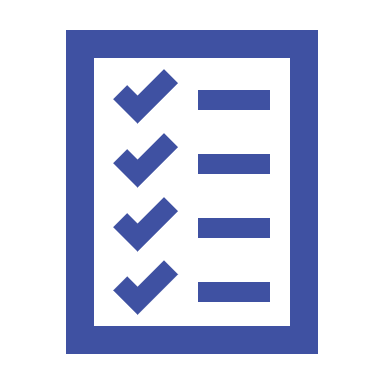 [Speaker Notes: Ce cours dure environ 30 minutes et couvre les sujets suivants : 
L'objectif et les avantages de la gestion axée sur les résultats 
Les six étapes du processus de gestion axée sur les résultats
Et une vue d'ensemble d'un CMEP]
Introduction à la gestion axée sur les résultats (RBM)
[Speaker Notes: Nous commençons par une introduction générale à la gestion axée sur les résultats.]
Qu'est-ce que la gestion axée sur les résultats?
Approche de gestion axée sur les résultats et pas seulement sur les activités.
Fournit un processus et des outils pour suivre et gérer la mise en œuvre d'une stratégie de projet. 
Théorie du changement (par exemple, cadre de résultats, narration) 
Indicateurs 
Plan de suivi des performances(PMP)
Fournit des preuves pour la prise de décision (par exemple, des données)
[Speaker Notes: La gestion axée sur les résultats est une approche de gestion qui place les résultats au centre du processus de planification et de prise de décision. 
La GAR se concentre sur les résultats à atteindre, et pas seulement sur les activités et les produits du projet. 
La GAR fournit un processus et un ensemble d'outils qui permettent d'améliorer le suivi et la gestion des projets afin d'améliorer les performances. 
Cela comprend l'élaboration d'une théorie du changement et l'accompagnement d'un cadre et d'un exposé des résultats, d'indicateurs de performance et d'un plan de suivi des performances. 
Tous ces éléments seront expliqués plus en détail dans d'autres cours de la série Concepts de M&E.
En résumé, la gestion axée sur les résultats fournit des preuves pour la prise de décision grâce à la collecte régulière de données qui sont alignées sur la stratégie du projet.]
Avantages de la gestion axée sur les résultats
Processus de planification
Créer un consensus et une appropriation
Communication avec les parties prenantes
Gestion et rapports
[Speaker Notes: L'utilisation de RBM présente de nombreux avantages. 
Parmi les principaux avantages, citons 
L'amélioration du processus de planification du projet.
Il favorise le consensus et l'appropriation en créant une compréhension commune de la stratégie et de la manière dont les performances seront mesurées.
Amélioration de la communication avec les parties prenantes internes et externes et
Une amélioration des capacités de gestion et de reporting.Dans les prochaines diapositives, nous examinerons chacun de ces avantages plus en détail]
L'accent mis sur les résultats permet une meilleure planification
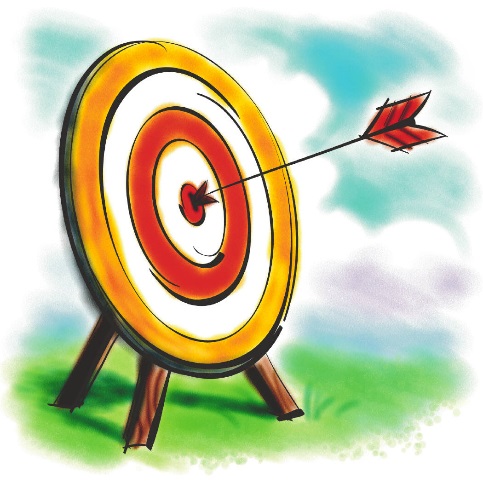 Objectif du projet
Résultat 1
Résultat 2
?
?
Résultat 1.1
Résultat 2.2
Résultat 2.1
Résultat 1.2
Activité 6
Activité 7
Activité 4
Activité 5
Activité 3
Activité 1
Activité 2
Activité 8
Activité 9
[Speaker Notes: La gestion axée sur les résultats améliore le processus de planification en exigeant des projets qu'ils identifient les résultats qu'ils ont l'intention d'atteindre et les placent dans un cadre causal, tel que le cadre des résultats. 
De cette manière, les résultats qu'un projet entend atteindre sont clairement énoncés et la théorie du changement du projet est articulée.
Le fait de disposer d'une théorie du changement solide et de résultats clairs constitue la base d'un suivi et d'une évaluation solides pendant toute la durée du projet.
Avoir un cadre de résultats permet également d'aligner les activités planifiées sur les résultats.  
Sur l'écran, nous avons un exemple de cadre de résultats qui comprend l'objectif du projet et une série de résultats et de sous résultats qui le soutiennent. 
Nous voyons également l'alignement des activités sur les résultats de niveau inférieur.  Notamment, nous voyons que les activités 8 et 9 ne sont alignées avec aucun résultat dans le cadre.
En faisant correspondre les activités planifiées aux résultats pendant le processus de planification, les gestionnaires sont en mesure de voir où il pourrait y avoir des lacunes ou un mauvais alignement avant le début de la mise en œuvre.]
Aide à créer un consensus et une appropriation
Compréhension partagée de :
 Résultats à atteindre
 Comment le succès sera mesuré
 Comment les réalisations permettront d'atteindre les résultats de la stratégie.
Rôles des partenaires
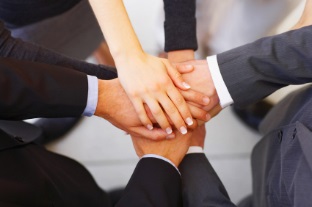 [Speaker Notes: Un autre avantage de la gestion axée sur les résultats est qu'elle permet de créer un consensus et une appropriation par les principales parties prenantes. 
Le processus de gestion axée sur les résultats aide à développer une compréhension commune des résultats à atteindre. 
la manière dont la performance sera mesurée et 
la manière dont les activités et les produits permettront d'atteindre les résultats spécifiques de la stratégie.
Lorsqu'elle est élaborée dans le cadre d'un processus participatif, les membres de l'équipe et les partenaires sont plus susceptibles de comprendre leur rôle, de soutenir la stratégie et de ressentir un sentiment d'appropriation.]
Augmente l'efficacité et l'efficience de la communication
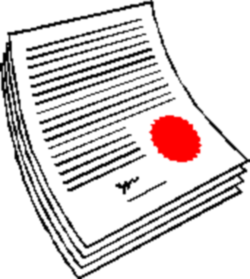 Transmettre l'intention et le contenu du projet dans un "petit paquet" aux parties prenantes internes et externes.
[Speaker Notes: La gestion axée sur les résultats favorise également une communication efficace et efficiente grâce à l'utilisation d'outils clés, tels qu'un cadre de résultats qui représente visuellement la théorie du changement du projet et les indicateurs de performance qui indiquent comment les résultats seront mesurés. 
L'utilisation de ces outils permet aux bénéficiaires de transmettre l'intention et le contenu de leur projet de manière claire et concise.]
Les performances sont égales ou supérieures aux attentes
Les performances sont inférieures aux attentes
Avantages en matière de gestion et de rapports
Comprendre si les résultats sont atteints.
Procéder à des ajustements et à des adaptations sur la base de données probantes
Rendre compte des résultats, et pas seulement des activités et des réalisations
[Speaker Notes: L'utilisation de la gestion axée sur les résultats offre également des avantages considérables en matière de gestion et d'établissement de rapports.
La gestion axée sur les résultats permet de mieux comprendre les progrès réalisés dans le contexte de la stratégie en suivant les progrès accomplis vers chaque résultat.
Elle permet d'apporter des ajustements fondés sur des données probantes à la mise en œuvre des activités ou à la stratégie elle-même. 
Enfin, elle permet d'améliorer les rapports sur la réalisation des résultats, en plus des rapports standard sur les activités et les produits.]
Système RBM : Six étapes
2. 
Sélectionner 
les indicateurs 
de performance
3. 
Développer un plan 
de suivi 
des performances
1. 
Définir 
les résultats (RF)
6. 
Utiliser l'analyse pour  
informer les
décisions de gestion
5. 
Analyser
les données
de performance
4. 
Collecter 
les données
de performance
[Speaker Notes: La gestion axée sur les résultats utilise un processus en six étapes, comme le montre la diapositive. Ces six étapes comprennent : 
Définir les résultats par l'élaboration d'un cadre de résultats
Sélectionner des indicateurs de performance pour le suivi des progrès
Développer un plan de suivi des performances pour permettre une collecte cohérente et fiable des données.
Collecte des données de performance pendant la mise en œuvre
Analyser les données de performance et
Utiliser l'analyse pour prendre des décisions de gestion éclairées
Veuillez également noter la ligne en pointillé de l'étape 6 à l'étape 1.  Il s'agit de la boucle de rétroaction afin que tout apprentissage et toute décision puissent être intégrés et utilisés pour revoir et affiner la stratégie ou la mise en œuvre du projet, le cas échéant. 
Ce processus et chacune de ses étapes seront expliqués plus en détail dans la prochaine série de diapositives.]
Étape 1 : Définir les résultats
Définir l'objectif du projet.

Développer la théorie du changement et le cadre des résultats. 

Clarifier les relations "si...alors" entre les activités, les résultats et l'objectif du projet.
[Speaker Notes: La première étape consiste à définir les résultats que le projet vise à atteindre.  Cela inclut l'objectif du projet et le développement de la théorie du changement sous la forme d'un cadre de résultats.  
Dans ce processus, les projets définissent la relation "si-alors" entre les activités, les résultats et finalement les objectifs du projet.  
Notez que tout au long de ce cours, le mot "résultats" est utilisé comme un terme générique qui englobe les objectifs, les résultats, les sous-résultats et même les produits du projet.]
Étape 1 : Placer les résultats dans un cadre de résultats
Objectif
du projet
Pourquoi?
Comment?
Résultat 1
Résultat 2
Sous résultat
Sous résultat
Sous résultat
Activités
Activités
Activités
Activités
Nécessaire et suffisant?
[Speaker Notes: Lors de la conception de la théorie du changement d'un projet, la première étape consiste généralement à identifier le résultat le plus élevé du projet, son objectif.

Une fois l'objectif du projet convenu, l'étape suivante consiste à identifier l'ensemble des résultats à atteindre. 
Dans cet exemple, deux résultats doivent être atteints. 

Pour chaque résultat, nous voyons qu'il est soutenu par des sous-résultats.  Les activités que le projet met en œuvre sont ensuite alignées sur les résultats du cadre, généralement le niveau le plus bas des résultats.

Il y a deux façons de lire un cadre de résultats : de bas en haut et de haut en bas.

Si vous lisez de bas en haut, vous vous demandez "Pourquoi ?".  Par exemple, pourquoi les résultats secondaires sont-ils importants ?  Parce qu'ils sont nécessaires pour atteindre les résultats de niveau supérieur.   
Pourquoi les résultats sont-ils importants à atteindre ?  Parce que sans eux, l'objectif du projet ne sera pas atteint.

Si vous lisez un cadre de résultats de haut en bas, vous vous demandez "Comment ?".  En général, lors de la conception d'un cadre de résultats, vous commencez par l'objectif du projet et vous vous demandez "Comment allons-nous l'atteindre ?" Quels résultats ou effets sont nécessaires ?
En continuant vers le bas du cadre, vous vous demandez comment chacun des résultats sera atteint. 

Enfin, il est important de noter que tous les résultats d'un niveau sont considérés comme nécessaires et suffisants pour atteindre les résultats du niveau supérieur du cadre. 
Nous approfondirons le développement des cadres de résultats dans le deuxième cours de cette série de Concepts de M&E.]
Étape 2 : Identifier les indicateurs de performance
Utilisé pour suivre la progression vers chacun des résultats d'un projet. Les indicateurs de performance doivent répondre à un ensemble de critères pour être utiles à la gestion axée sur les résultats :
Direct
Objectif
Adéquat
Pratique

D'autres critères couramment utilisés sont SMART et SMARTER : 
Spécifique, Mesurable, Atteignable, Réalistes , Temporellement définis, Évalué and Révisé.
[Speaker Notes: L'étape 2 consiste à développer les indicateurs de performance. 
Les indicateurs de performance sont utilisés pour suivre les progrès et indiquer si les résultats du projet sont atteints. 
Voici quelques exemples d'indicateurs : 
Nombre de personnes formées 
Pourcentage d'enfants dans le travail des enfants
Nombre de jeunes adolescents employés dans un travail décent.

L'élaboration d'indicateurs de haute qualité est d'une importance capitale pour garantir que des données fiables puissent être collectées de manière cohérente lorsque cela est nécessaire. Le DOL utilise quatre critères pour aider à guider le développement d'un bon indicateur. Les indicateurs de haute qualité sont: 
Mesures directes du résultat
Objectif, de sorte que ce qui sera mesuré est sans ambiguïté.
Adéquate - collectivement, les indicateurs pour chaque résultat doivent fournir suffisamment d'informations pour évaluer la performance et fournir les rapports requis à l’ILAB.
Pratique - les bénéficiaires doivent être en mesure de collecter des données de manière cohérente et fiable pendant toute la durée du projet. 

Chacun de ces critères sera expliqué plus en détail dans le troisième cours qui porte sur le développement d'indicateurs.  
En plus de ces critères, un autre ensemble de critères communs qui peuvent être utilisés par les bénéficiaires de subventions sont SMART ou SMARTER. Ils utilisent des principes similaires. 

Les indicateurs sont Spécifique, Mesurable, Atteignable, Raisonnable, Limité dans le temps, Évalué and Révision.]
Étape 2: Indicateurs de performance
Réduction de l'incidence du travail des enfants dans la communauté ciblée
Objectif au niveau du projet
Résultat
Amélioration des pratiques de travail
Amélioration des connaissances des membres de la communauté
Sous-résultat
Indicateurs de 
performance pour
chaque résultat
Les stagiaires terminent leur formation
Produit
[Speaker Notes: Au cours de cette deuxième étape, des indicateurs sont développés pour chacun des résultats du cadre de résultats à chaque niveau afin de mesurer directement le résultat. 
Souvent, et en particulier pour les résultats complexes de haut niveau, il faut plus d'un indicateur pour mesurer pleinement le résultat.]
Étape 3 : Élaboration du PMP
Pour chaque indicateur :
Définition des termes clés
Numérateur/dénominateur (si applicable)
Unité de mesure
Instrument de collecte de données
Fréquence de la collecte et des rapports et % de verification
Poste(s) responsable(s) de la collecte et de l'évaluation des données
Un plan de suivi des performances (PMP) :

Faciliter la collecte de données comparables sur chaque résultat dans le temps ;

Aider à gérer le processus de collecte des données ;

Informer l'analyse des données de performance ;

Fournir un outil pour planifier, organiser et gérer le processus de suivi, d'analyse et de rapport.
[Speaker Notes: L'étape 3 consiste à élaborer le plan de suivi des performances, également appelé PMP. 
Le PMP est un outil qui permet de planifier, d'organiser et de gérer le processus de collecte, d'analyse et de communication des données tout au long de la vie d'un projet. 
Le PMP permet de s'assurer que des données comparables sont collectées en temps voulu en décrivant les détails importants de la manière dont les données sont collectées et analysées. 
Tous les détails du plan de suivi des performances doivent être explicites et clairement énoncés afin que quelqu'un qui pourrait avoir besoin de l'utiliser puisse le reprendre et l'utiliser (en cas de rotation du personnel ou pour une utilisation par un évaluateur tiers).
Le plan de suivi des performances fournit des détails pour chaque indicateur, notamment : 
Définition des termes et mots clés de l'indicateur qui pourraient prêter à confusion.
Numérateur/dénominateur, le cas échéant.
Unité de mesure.
Désagrégation de l'indicateur, le cas échéant
Instruments de collecte des données.
Fréquence de la collecte et des rapports et pourcentage des données collectées à vérifier.
Postes responsables de la collecte et de l'évaluation des données.]
Étape 3 : Elaborer un plan de collecte et d’analyse des données
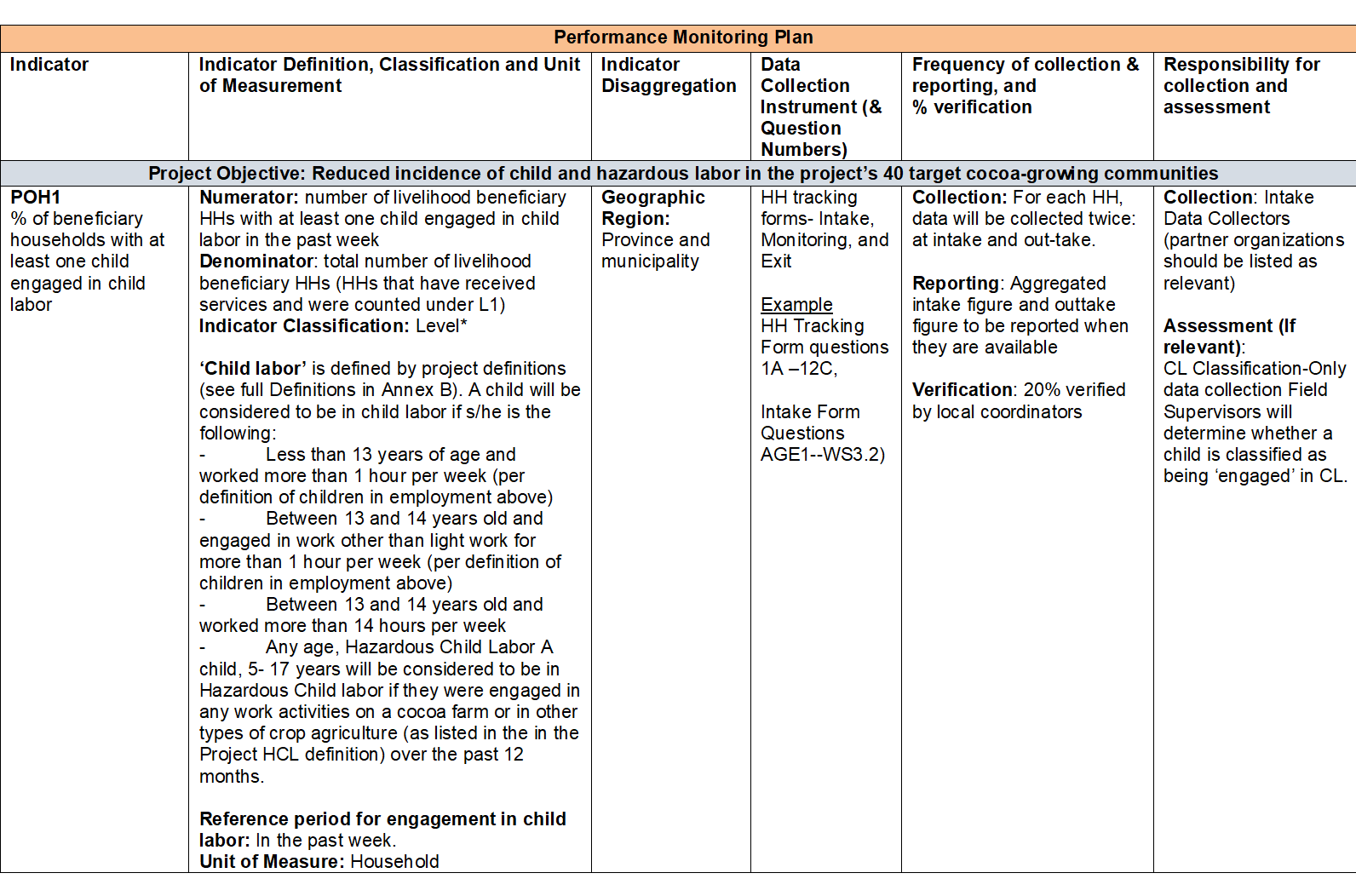 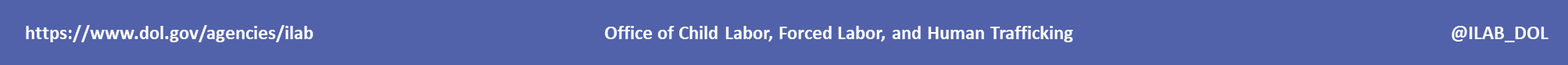 [Speaker Notes: Il s'agit d'un exemple de PMP qui montre les différents types d'informations qui sont incluses pour garantir que les données pour chacun des indicateurs de performance du projet sont collectées de manière uniforme et cohérente pendant toute la durée du projet. 

Au cours du troisième cours, nous discuterons plus en détail du PMP et en expliquerons tous les éléments clés.]
Étape 4 : Collecte des données de performance
Recueillir et collationner les données primaires (par exemple, enquêtes, entretiens, groupes de discussion, formulaires d'admission). 
Approvisionnement auprès de sources secondaires
Ne collectez que ce dont vous avez réellement besoin
Les données sont rapportées dans le rapport de progrès technique (TPR) et le formulaire de rapport de données de l'annexe A.
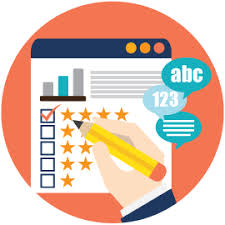 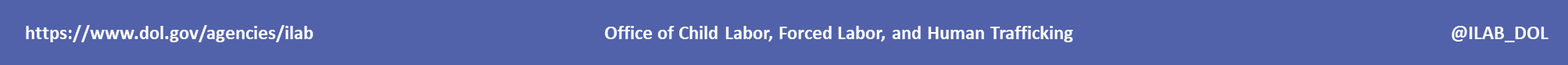 [Speaker Notes: Étape 4 si l'étape de collecte des données. 
Les données doivent être collectées régulièrement pour chaque indicateur, selon le calendrier établi dans le plan de suivi des performances. 
Les données primaires peuvent être recueillies par le biais d'enquêtes sur le projet, d'entretiens d'informations clés, de groupes de discussion, de formulaires d'admission ou d'autres documents du projet. 
En plus des données primaires, le projet peut également s'appuyer sur des données secondaires disponibles pour renseigner les indicateurs. Il peut s'agir de données collectées par d'autres organisations ou par le gouvernement, y compris les statistiques du travail. 
La collecte des données doit être planifiée en fonction de ce qui est nécessaire pour renseigner les indicateurs. Seules les données nécessaires doivent être collectées. 
Pour la l’ILAB, les données sont rapportées dans le rapport d'avancement technique et l'annexe A, le formulaire de rapport de données. 
Le processus de collecte des données sera abordé plus en détail au cours 4 - Développement d'outils de collecte de données.]
Réel
Attendu
Ligne de base
Anneé 3
Étape 5 : Analyser les données de performance
L'analyse des données de performance devrait permettre de répondre à trois questions initiales :
Quel est le niveau de performance ?
Comment les performances se comparent-elles aux attentes ?
Pourquoi les performances sont-elles supérieures ou inférieures aux attentes ?
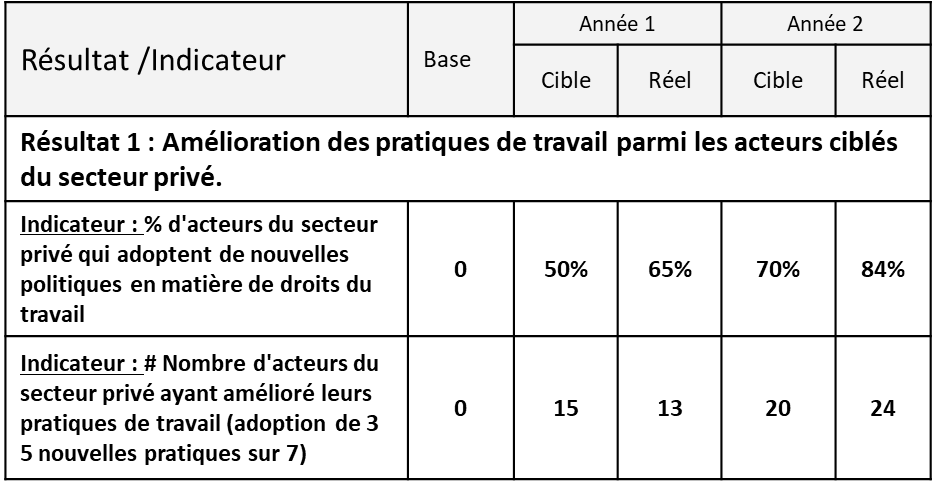 [Speaker Notes: L'étape 5 est l'analyse des données des indicateurs pour aider le projet à comprendre les progrès et à évaluer les performances.
L'analyse permet de répondre aux 3 questions suivantes : 
Quel est le niveau de performance ?
Comment la performance se compare-t-elle aux attentes ?
Pourquoi la performance est-elle supérieure ou inférieure aux attentes ?

L'analyse doit être effectuée régulièrement.
L'analyse peut être faite pour un indicateur particulier ou un ensemble d'indicateurs pour un résultat individuel.  Dans la diapositive, nous voyons un tableau avec deux indicateurs pour un résultat qui peut être analysé par rapport aux données de base et aux objectifs.
Certains projets trouvent utile de visualiser leurs données pour explorer les tendances et communiquer les performances dans leurs rapports. 
La diapositive comprend un exemple illustratif d'un graphique linéaire qui représente la performance par rapport aux données de base et aux objectifs sur trois ans.
Nous explorerons plus en détail l'utilisation des données de base et des cibles dans le cours 5, Définition des valeurs de base et des cibles des indicateurs.]
ÉTAPE 6 :  Prendre des décisions de gestion
L'étape finale consiste à prendre des décisions et des mesures sur la base de ces informations.
Envisager des corrections à mi-parcours pour:
Activités du projet
Allocation des ressources
Stratégie/Théorie du changement
Indicateurs (si les données ne sont pas fiables, pas significatives, etc.)
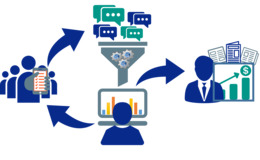 [Speaker Notes: La dernière étape du système RBM consiste à utiliser l'analyse pour informer les décisions de gestion.
C'est l'une des étapes les plus importantes du processus. 
Les projets doivent prévoir d'organiser des sessions de révision interne pour explorer l'analyse et discuter des progrès. Si les progrès sont plus lents que prévu ou ne se produisent pas, cela peut être un signe que le projet doit changer quelque chose dans son approche ou sa mise en œuvre. 
Cela pourrait également signifier que d'autres corrections à mi-parcours sont nécessaires sur des activités ou des interventions spécifiques, l'allocation des ressources, ou même la stratégie ou les hypothèses critiques. 
Ces révisions peuvent également entraîner des changements dans les indicateurs ou les processus de collecte de données. 
Ces sessions de révision doivent être organisées régulièrement, au moins une fois par an ou tous les 6 mois. 
La manière d'utiliser les données pour la prise de décision sera abordée plus en détail dans le cours 6, Utilisation des données pour l'amélioration du projet.]
Utilisation du système RBM
L'utilisation d'un système RBM aide le projet à :
Comprendre les progrès et évaluer ce qui a été réalisé
Actualiser les approches et les activités du projet sur la base de données probantes
Communiquer les attentes et les progrès aux parties prenantes et aux partenaires
Rationaliser les rapports à l'ILAB/DOL
[Speaker Notes: L'utilisation d'un système de gestion basé sur les résultats aide les projets à : 
Réfléchir sur les progrès et valider ce qui est réalisé. Il oblige le projet à prendre le temps d'examiner et de réfléchir aux progrès accomplis tout en fournissant un moyen systématique de valider ces progrès. 
Il guide également les projets dans la mise à jour de leurs approches et de leurs activités en fonction des preuves de ce qui fonctionne et de ce qui ne fonctionne pas.
Enfin, la gestion axée sur les résultats fournit les outils nécessaires pour communiquer les attentes et les progrès aux parties prenantes et aux partenaires et rationalise les rapports destinés au ministère du Travail.]
Aperçu du Plan global de suivi et d'évaluation (CMEP)
[Speaker Notes: Nous allons maintenant prendre quelques minutes pour comprendre le Plan global de suivi et d'évaluation, également connu sous le nom de CMEP.]
Qu'est-ce qu'un plan global de suivi et d'évaluation (CMEP) ?
Un outil pour guider le suivi, l'évaluation et l'établissement de rapports par les bénéficiaires de subventions de l’ILAB.
Une partie des activités de démarrage du projet.
Favorise le retour d'information, la responsabilisation et l'apprentissage. 
S'assurer que le bénéficiaire de la subvention et ILAB/DOL sont d'accord sur les résultats et les mesures du projet.
Un document vivant.
[Speaker Notes: Le CMEP est un outil fondé sur les principes de la gestion axée sur les résultats.  Il intègre les résultats attendus et la théorie du changement du projet au processus de suivi, d'évaluation et d'établissement de rapports.
L'élaboration du CMEP est une composante des activités de démarrage d'un projet et constitue un produit livrable obligatoire qui doit être rédigé et soumis par le projet. 
Il doit refléter la conception du projet contenue dans la proposition technique qui a été soumise dans le cadre de la candidature du projet.
Il favorise un lien étroit entre les activités de suivi et d'évaluation du projet, y compris l'établissement de calendriers pour les activités de suivi et d'évaluation afin qu'elles s'informent et s'appuient les unes sur les autres et fournissent une boucle de rétroaction complète pour la prise de décision du projet. 
Le CMEP permet de s'assurer que les bénéficiaires, leurs partenaires et le DOL sont d'accord sur les résultats escomptés du projet et sur la manière dont ils seront atteints, mesurés et documentés. 
Le CMEP est un document vivant qui doit être mis à jour si nécessaire. Il peut être nécessaire de modifier les stratégies, les indicateurs, les objectifs et le calendrier pendant la durée de vie d'un projet, mais un bon suivi nous permet de savoir si et quand ces changements sont nécessaires.
Le DOL s'engage étroitement avec le bénéficiaire dans le développement du CMEP, mais le bénéficiaire est le premier responsable du développement et de la mise en œuvre du CMEP, ainsi que des mises à jour du CMEP si nécessaire avec l'approbation du DOL.]
Pourquoi un CMEP est-il important ?
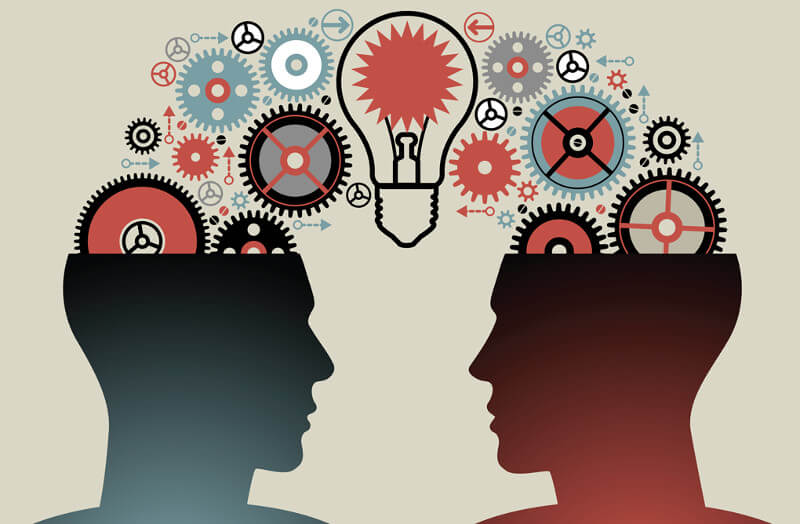 Outil permettant de documenter ce qui sera contrôlé, et de s'assurer que les données sont collectées, analysées et rapportées par rapport aux résultats du projet.

Bonnes pratiques reconnues en matière d'engagement des parties prenantes

Bonne pratique reconnue pour identifier les domaines d'amélioration
[Speaker Notes: Le CMEP est plus qu'une prestation de suivi et d'évaluation exigée par le DOL ; il s'agit d'un outil essentiel permettant aux projets de mesurer et de suivre leur progression. Le CMEP se compose d'une série d'éléments qui permettent aux bénéficiaires et aux partenaires de suivre et de partager les progrès réalisés en vue d'atteindre l'objectif d'un projet et de fournir des preuves du lien entre les différents niveaux de résultats, y compris les activités, les produits et les résultats.
Le CMEP est un outil important pour stimuler la discussion entre les membres de l'équipe du bénéficiaire, avec les partenaires et avec le DOL, sur ce que le projet réalisera, comment il atteindra les résultats souhaités et comment il recueillera et rendra compte des progrès.
L'élaboration du CMEP offre aux bénéficiaires une occasion précoce d'inclure les parties prenantes dans la conception et le démarrage du projet, de les rallier aux activités du projet et de renforcer l'appropriation des résultats du projet par les parties prenantes externes.
Le CMEP permet également d'identifier rapidement les lacunes de la mise en œuvre et d'adopter des mesures correctives, offrant ainsi une occasion unique d'apprendre, de s'adapter et de maximiser les ressources du projet.]
Composantes d’un CMEP
Cadre des résultats
Cartographie des activités
Indicateurs de performance
Plan de suivi des performances (PMP)
Évaluations et études prévues
Mise en œuvre et gestion du CMEP
Plan d'analyse des données
Définitions du travail des enfants et du travail forcé au niveau du projet
Évaluation routinière de la qualité des données 
Checklist
Formulaire de déclaration des données pour le TPR
Instruments de collecte de données
[Speaker Notes: Le DOL dispose d'un modèle pour guider l'élaboration et le contenu du CMEP. Ce modèle présente chacune des sections obligatoires du CMEP et décrit ce qui doit être inclus dans chacune d'elles. 
Les principaux éléments d’un CMEP sont les suivants: 
Cadre de résultats : visuel représentant la théorie du changement et accompagnant une description narrative.
Cartographie des activités, qui montre les liens entre les activités que le projet réalisera et les résultats spécifiques qu'elles soutiennent dans le cadre.
Plan de suivi des performances, qui documente la manière dont les données seront collectées et rapportées par le projet.
Évaluations et études planifiées.
Mise en œuvre et gestion du CMEP, y compris les rôles et responsabilités clés du personnel du projet en matière de M&E.
Plan d'analyse des données.
Définitions du travail des enfants et du travail forcé au niveau du projet.
Liste de contrôle pour l'évaluation routinière de la qualité des données.
Formulaire de rapport de données pour le TPR.
Instruments de collecte de données.

Des liens vers les ressources sont fournis à la fin de la session. N'hésitez pas non plus à contacter vos contacts de l’ILAB pour qu'ils puissent partager les modèles et les conseils de la l’ILAB.]
Processus d'élaboration du CMEP
Étape 1 : Coup d'envoi du CMEP
Step 2: Theory of Change Refinement
L’ILAB organise des appels de présentation et de planification avec le bénéficiaire de la subvention. 
L'ILAB fournit du matériel de formation et des ressources en matière de S&E.
Le bénéficiaire assiste à la réunion d'orientation.
L’ILAB travaille avec le bénéficiaire de la subvention pour affiner :
cadre de résultats (visuel)
théorie du changement (récit)
cartographie des activités, 
hypothèses critiques de la proposition.
Le bénéficiaire organise des sessions de travail avec l'ILAB et les principales parties prenantes pour affiner les composantes du CMEP.
[Speaker Notes: Le processus du CCMEP se déroule en quatre étapes générales.
Notez que le développement du CMEP pour chaque projet sera différent, en fonction des circonstances uniques de chaque projet telles que la portée, le montant du financement, la durée et l'expérience antérieure du CMEP USDOL.
Étape 1 : Coup d'envoi du CMEP - L'ILAB planifiera des appels d'introduction et de planification avec le bénéficiaire de la subvention afin de discuter et d'examiner l'approche générale du projet et de fournir des ressources liées au suivi et à l'évaluation.
Le bénéficiaire de la subvention assistera également à la réunion d'orientation après l'attribution de la subvention. Cette réunion a généralement lieu au printemps et peut se dérouler en personne ou virtuellement. 
Étape 2 : Affinement de la théorie du changement - Le bénéficiaire de la subvention prendra ensuite l'initiative de développer et d'affiner les différentes sections du PMCE, notamment le cadre de résultats, la cartographie des activités et les hypothèses critiques. 
Les affinements peuvent se faire par le biais de sessions de travail virtuelles ou d'ateliers en personne. 
Pendant la "période d'affinement", au cours des six premiers mois suivant l'attribution, les bénéficiaires ont la possibilité de procéder à des évaluations supplémentaires des besoins dans le pays et à des consultations avec les partenaires et les parties prenantes concernées afin d'évaluer, d'affiner et/ou de valider la théorie du changement, la conception et les stratégies proposées pour le projet. Toutes les améliorations seront soumises à l'approbation d'USDOL.]
Processus d'élaboration du CMEP
Étape 3 : Mise en place du CMEP
Étape 4 : Intégration du CMEP et des documents du projet
Bénéficiaire de la subvention
élabore des définitions des termes clés pertinents pour le projet 
organise des séances de travail avec l’ILAB et les principales parties prenantes pour élaborer les sections restantes du CMEP
complète et soumet le projet de CMEP (y compris l'annexe A).
Mettez à jour tous les documents du projet afin de refléter les modifications apportées à la théorie du changement pendant la période d'affinage.
Finaliser le CMEP pour approbation par la l’ILAB.
[Speaker Notes: Étape 3 : Mise en place du CMEP - Sur la base des sessions de travail ou de l'atelier, le bénéficiaire de la subvention terminera les autres sections du CMEP telles que les définitions au niveau du projet, le PMP et les instruments de collecte de données.
Si nécessaire, des sessions de travail supplémentaires seront organisées. 
À la fin de cette étape, le bénéficiaire de la subvention soumet la première version du CMEP pour examen.
Étape 4 : intégration du CMEP et des documents du projet - le bénéficiaire de la subvention mettra à jour tous les documents du projet afin de refléter les modifications apportées à la théorie du changement au cours de la période d'affinage et travaillera à la finalisation du CMEP en vue de son approbation par la l’ILAB.]
Maintenance et utilisation du CMEP
Mettre à jour selon les besoins et partager avec ILAB/DOL pour approuver les changements.
Soumettre les rapports d'avancement technique (TPR) du CMEP tous les six mois. 
Utiliser les données du CMEP pour évaluer les progrès et prendre des décisions pour améliorer les performances en consultation avec le DOL de la l’ILAB.
[Speaker Notes: Tout au long de la vie du projet, le CMEP doit être mis à jour si nécessaire.  Des mises à jour peuvent être nécessaires si le projet ajuste sa stratégie, si des changements sont apportés aux indicateurs, aux méthodes de collecte de données ou à d'autres activités ayant un impact sur le CMEP.  Toute modification doit être examinée et approuvée par la L’ILAB. 

Les bénéficiaires doivent utiliser le rapport d'avancement technique du CMEP pour soumettre leurs rapports tous les 6 mois. Le rapport doit inclure les données de performance identifiées dans le CMEP. 

Les bénéficiaires doivent utiliser le CMEP et les données qu'il contient pour évaluer les progrès, apprendre et prendre des décisions pour améliorer la performance du projet en consultation avec la l’ILAB.]
Contrôle des connaissances
[Speaker Notes: Nous avons couvert beaucoup d'informations.  Faisons un bref contrôle des connaissances.]
Question 1: RBM
Que signifie le sigle RBM ?

Suivi basé sur les résultats

Gestion basée sur les ressources
 
Gestion axée sur les résultats
[Speaker Notes: Question 1 : Que signifie l'acronyme RBM ?  
Suivi basé sur les résultats
Gestion basée sur les ressources ou
Gestion axée sur les résultats 

Mettez l'enregistrement en pause pour répondre à la question.  Une fois que vous avez vos réponses, appuyez sur la lecture.
La réponse est : La gestion axée sur les résultats]
Question 2 : Les six étapes de RBM
Quelles sont les six étapes du système RBM ?
2. 
Sélectionner 
les indicateurs 
de performance
3. 
Développer un plan 
de suivi 
des performances
1. 
Définir 
les résultats (RF)
6. 
Utiliser l'analyse pour  
informer les
décisions de gestion
5. 
Analyser
les données
de performance
4. 
Collecter 
les données
de performance
[Speaker Notes: Question 2 : Quelles sont les six étapes du système de gestion basé sur les résultats ? 
Sur l'écran, nous voyons les six cases vides. 

Mettez l'enregistrement en pause pour répondre à la question.  Une fois que vous avez vos réponses, appuyez sur "play" pour voir les bonnes réponses révélées.
Les six étapes sont :
Définition des résultats (par exemple, élaboration d'un cadre de résultats)
Sélectionner des indicateurs de performance
Développer un plan de suivi des performances (PMP)
Collecte des données de performance
Analyser les données de performance
Utiliser l'analyse pour éclairer les décisions de gestion]
Question 3: CMEP
Quelles sont les deux affirmations qui décrivent avec précision un CMEP ? 
Le CMEP est rédigé au début du projet.
Une fois qu’un CMEP est approuvé, il ne doit pas être mis à jour ou modifié.
Un CMEP décrit le plan de travail du projet.
Un CMEP doit être élaboré sur la base d'un modèle fourni par l'ILAB/DOL.
[Speaker Notes: Question 3 : Quelles sont les deux affirmations qui décrivent avec précision un CMEP ? 

Le CMEP est rédigé au début du projet.
Une fois approuvé, il ne doit pas être mis à jour ou modifié.
Un CMEP décrit le plan de travail du projet.
Le CMEP doit être élaboré sur la base d'un modèle fourni par ILAB/DOL.

Mettez l'enregistrement en pause pour répondre à la question.  Une fois que vous avez vos réponses, appuyez sur play pour voir les réponses.

Les bonnes réponses sont :
Le CMEP est rédigé au début du projet.
Le CMEP doit être élaboré sur la base d'un modèle fourni par ILAB/DOL.]
Question 4: RBM
Lesquels des éléments suivants sont des avantages de RBM ?  
(sélectionnez toutes les réponses qui s'appliquent)

Améliorer la communication avec les parties prenantes
Fournir des données et des analyses pour la prise de decision
Éliminer la nécessité de surveiller les activités
Créer un consensus et une appropriation
Améliorer le processus de planification
[Speaker Notes: Question 4 : Quels sont les deux énoncés qui décrivent avec précision un CMEP ? 

Le CMEP est rédigé au début du projet.
Une fois approuvé, il ne doit pas être mis à jour ou modifié.
Un CMEP décrit le plan de travail du projet.
Le CMEP doit être élaboré sur la base d'un modèle fourni par ILAB/DOL.

Mettez l'enregistrement en pause pour répondre à la question.  Appuyez sur la lecture pour révéler les bonnes réponses. 

Les bonnes réponses sont :
Le CMEP est rédigé au début du projet.
Le CMEP doit être élaboré sur la base d'un modèle fourni par ILAB/DOL.]
Question 5: CMEP
Citez trois composantes qui devraient être incluses dans le CMEP ?
Cadre des résultats
Cartographie des activités
Plan de suivi des performances (PMP), y compris les indicateurs
Évaluations et études prévues
Mise en œuvre et gestion du CMEP
Plan d'analyse des données
Définitions du travail des enfants et du travail forcé au niveau du projet
Liste de contrôle pour l'évaluation de la qualité des données de routine
Formulaire de déclaration des données pour le TPR
Instruments de collecte de données
[Speaker Notes: Citez maintenant au moins trois composantes qui devraient être incluses dans le CMEP ? 

Mettez l'enregistrement en pause pour enregistrer vos réponses.  Lorsque vous êtes prêt, appuyez sur le bouton de lecture pour entendre les réponses.

Les composantes du CMEP sont :
   Cadre des résultats
Cartographie des activités
Plan de suivi des performances, y compris les indicateurs
Évaluations et études prévues
Mise en œuvre et gestion du CMEP
Plan d'analyse des données
Définitions du travail des enfants et du travail forcé au niveau du projet
Liste de contrôle pour l'évaluation de la qualité des données de routine
Formulaire de déclaration des données pour le TPR
Instruments de collecte de données]
Conclusion
[Speaker Notes: Avant de conclure cette session, nous résumerons ce que nous avons appris et fournirons quelques ressources que vous pouvez utiliser pour en savoir plus sur la gestion axée sur les résultats et les plans de suivi et d'évaluation complets de l’ILAB.]
Résumé du cours
Les six étapes de la gestion axée sur les résultats : 
Définir les résultats
Sélection des indicateurs de performance
Développer un plan de suivi des performances (PMP)
Collecte de données sur les performances
Analyse des données de performance
Utiliser l'analyse pour éclairer les décisions de gestion

Les principaux avantages de la gestion axée sur les résultats : planification, gestion, communication, création d'un consensus, appropriation et établissement de rapports.
[Speaker Notes: Au cours de cette session, nous avons discuté des six étapes de la gestion axée sur les résultats : 
Définir les résultats
Sélectionner les indicateurs de performance
Développer un plan de suivi des performances (PMP) 
Collecter les données de performance
Analyser les données de performance
Utiliser l'analyse pour éclairer les décisions de gestion

Nous avons également discuté des principaux avantages de la gestion axée sur les résultats, notamment : 
Améliorer le processus de planification en mettant l'accent sur les résultats et les liens de cause à effet. 
Renforcer le consensus et l'appropriation en fournissant une compréhension partagée d'une stratégie et d'un plan documentés sur la façon dont le succès est mesuré et atteint.
Améliorer la communication en transmettant l'intention et le contenu du projet aux parties prenantes internes et externes.
 En soutenant la gestion et le reporting]
Résumé du cours (suite)
CMEP
Un plan de suivi et d'évaluation basé sur les conseils et les exigences spécifiques de la l’ILAB.
Utilisé par les bénéficiaires de subventions pour guider le suivi, l'évaluation et le compte rendu des progrès réalisés en vue d'atteindre les résultats et les effets escomptés.
Composé des éléments clés du système de S&E : cadre de résultats, PMP, indicateurs, évaluations, etc.
Développée au début d'un projet et mise à jour si nécessaire 
Développé en collaboration avec la LILA et d'autres parties prenantes clés
[Speaker Notes: Nous avons également discuté du CMEP 
Le CMEP est un plan de suivi et d'évaluation utilisé par les bénéficiaires pour planifier et gérer leurs projets en utilisant des données sur les performances.  
Il est basé sur les orientations et les exigences spécifiques de la l’ILAB. 
Il comprend les éléments clés du système RBM, tels que le cadre de résultats, le PMP, les indicateurs, les évaluations, etc.  
Il est développé au début d'un projet et mis à jour si nécessaire. 
Le CMEP doit être élaboré en collaboration avec l'ILAB/DOL et d'autres parties prenantes clés d'une manière participative qui favorise l'appropriation et l'adhésion.
Les projets doivent utiliser le modèle de CMEP de l'ILAB/DOL.]
Ressources - RBM et CMEP
US DOL: Guide de ressources pour le suivi et l'évaluation des projets de l'OCFT : https://www.dol.gov/sites/dolgov/files/ILAB/MandE-Resource-Guide-for-OCFT-Projects-508-Compliant-Version.pdf 
Comprend des liens vers des modèles de RF, PMP, cartographie des activités . 
La Banque mondiale, Dix étapes pour un système de suivi et d'évaluation axé sur les résultats. (Jody Zall Kusek and Ray C. Rist) 

Le Groupe des Nations Unies pour le développement, Manuel de gestion axée sur les résultats : UNDG-RBM-Handbook-2012.pdf
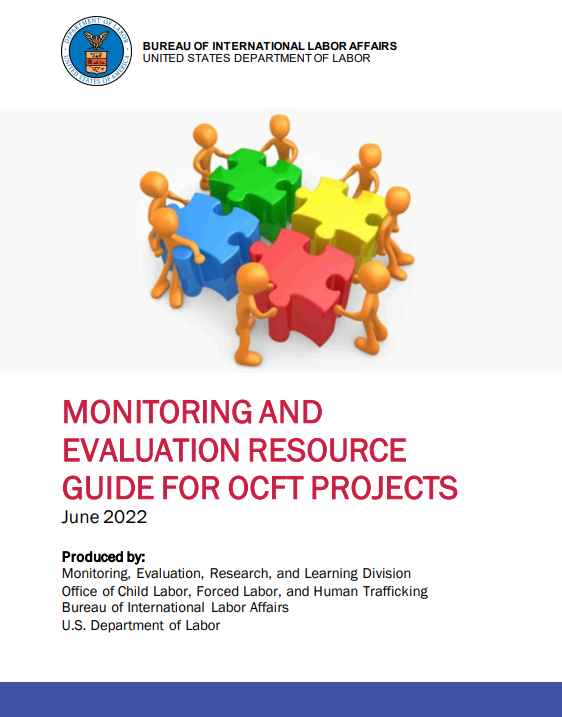 [Speaker Notes: Voici quelques ressources auxquelles vous pouvez accéder pour en savoir plus sur la gestion axée sur les résultats et les CMEP du DOL.  Il est particulièrement important d'examiner le guide des ressources M&E. Il comprend des conseils et des modèles pour les bénéficiaires de subventions.  Il comprend des conseils et des modèles pour les bénéficiaires de subventions et peut être consulté sur le site Web du DOL www.dol.gov.
D'autres ressources utiles incluent :
Les dix étapes pour un système de suivi et d'évaluation axé sur les résultats de la Banque mondiale et le manuel de gestion axée sur les résultats des groupes de développement des Nations unies.
Nous vous remercions de votre participation à ce premier cours de la série de concepts de suivi et d'évaluation du DOL.]
MERCI
[Speaker Notes: Nous vous remercions de votre participation à ce premier cours de la série des concepts de suivi et d'évaluation.]